Weliky Ustjug
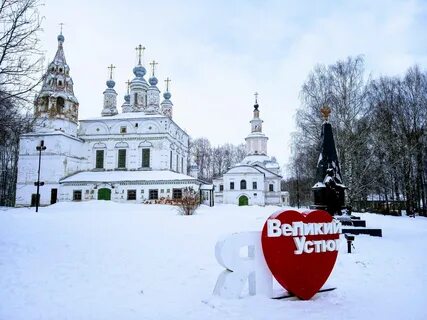 Berg Irimel
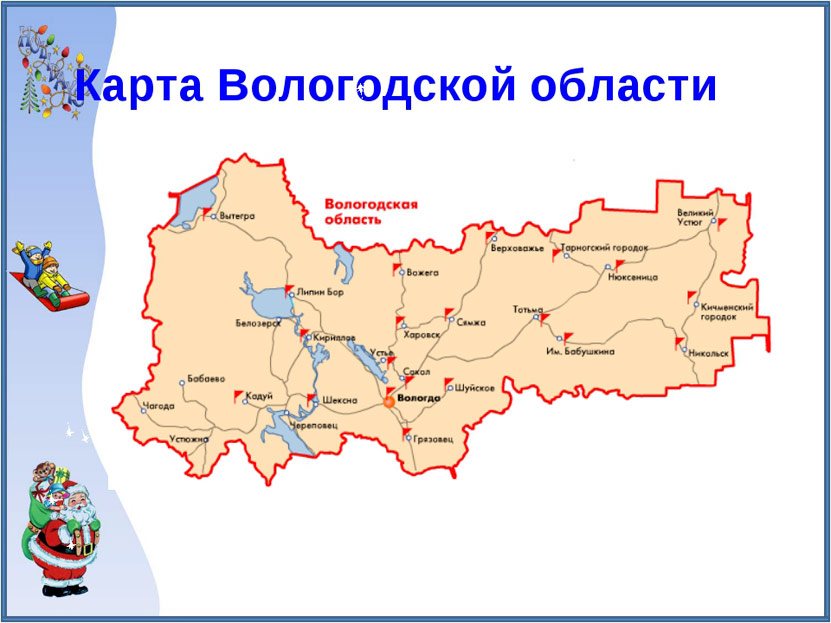 Die Stadt wurde im Jahre 1147 gegründet
18 - 20 Stunden mit dem Zug und 1 Stunde 10 Minuten mit dem Auto oder dem Bus
Die Stadt ist durch Kirchen, Tempel, Kathedralen und Kapellen berühmt
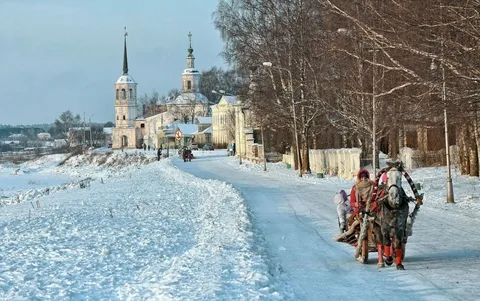 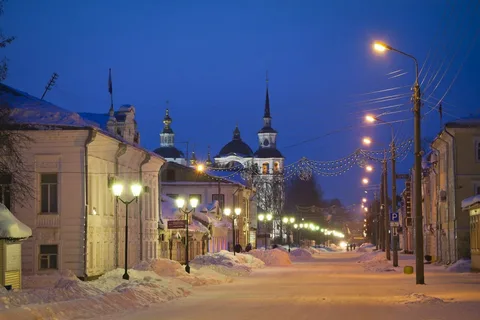 Das Museum des Neujahrs- und Weihnachtsspielzeuges
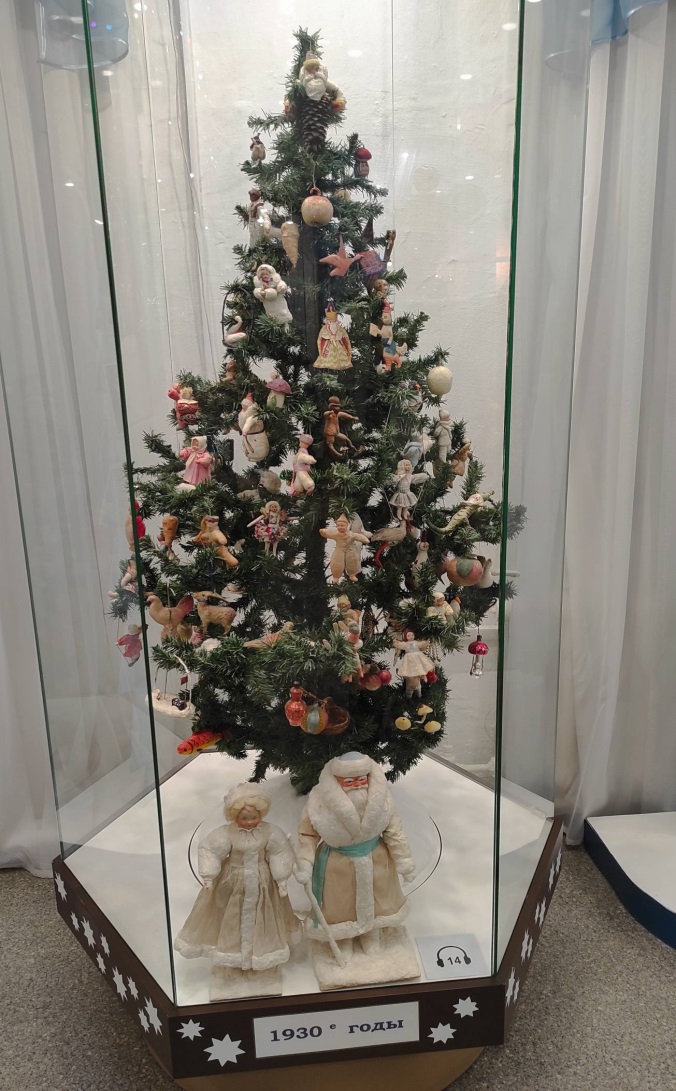 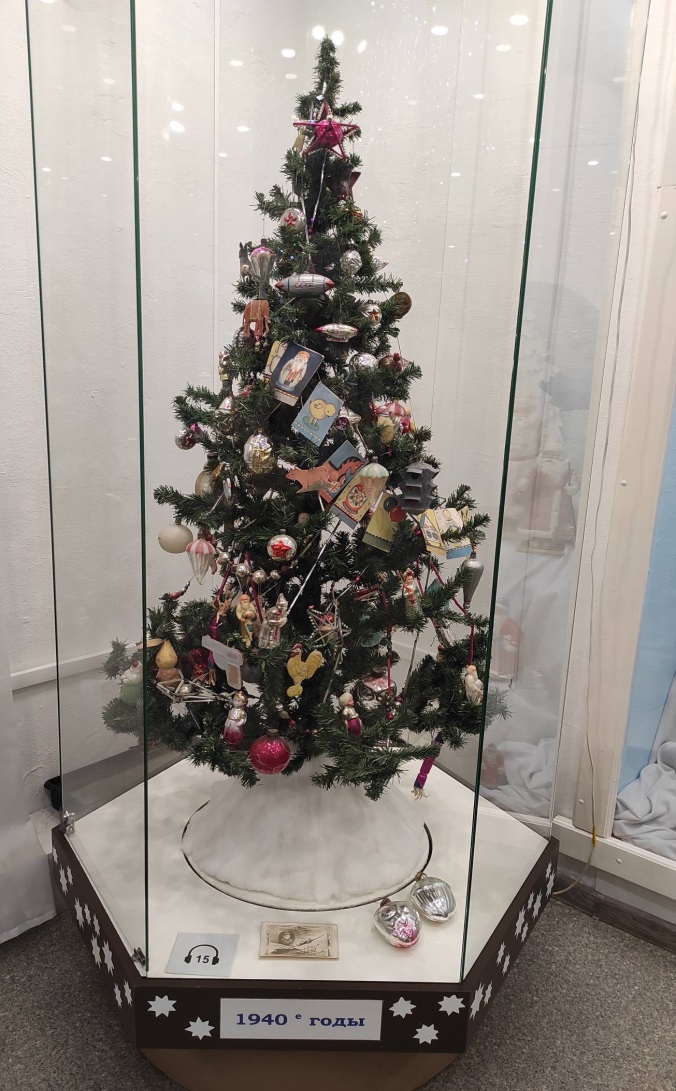 Die Spielzeuge sind 30-70 jahre alt
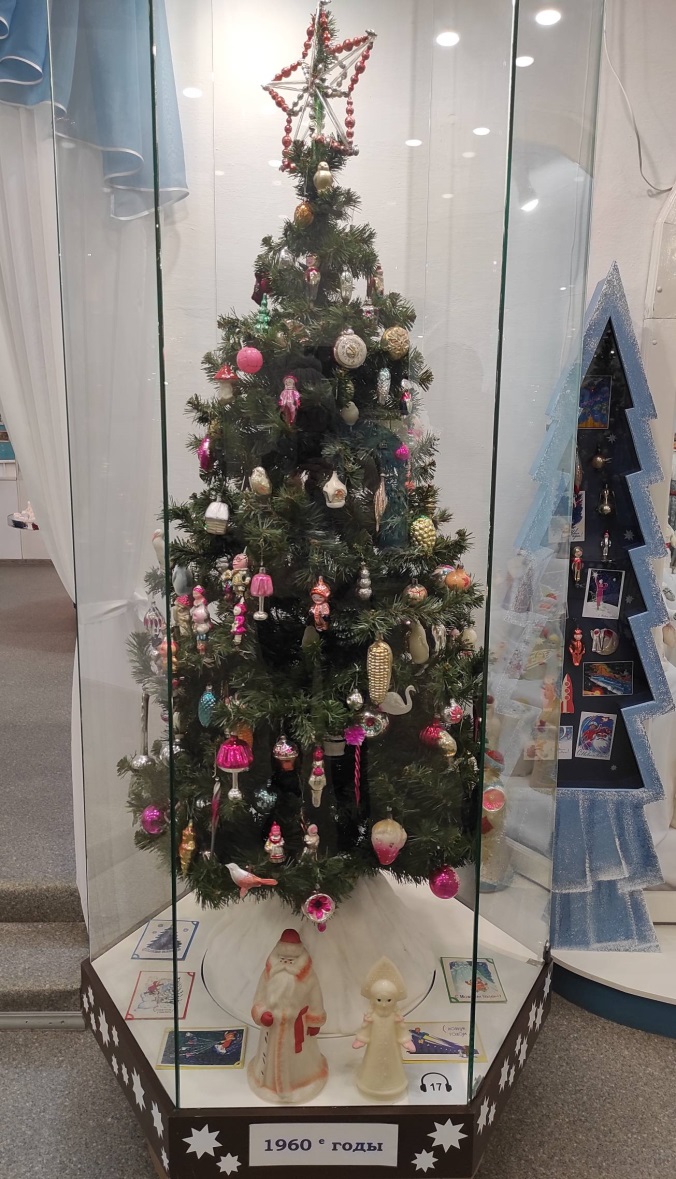 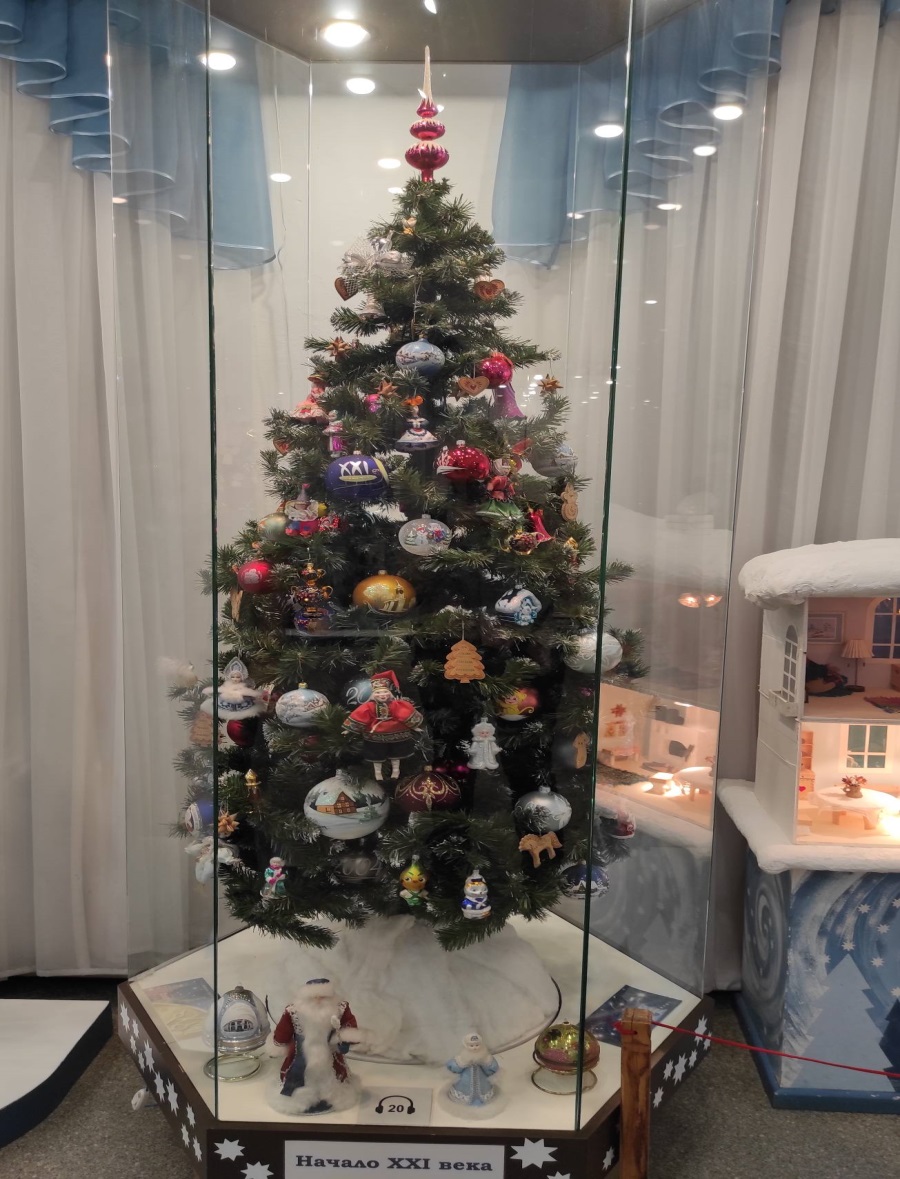 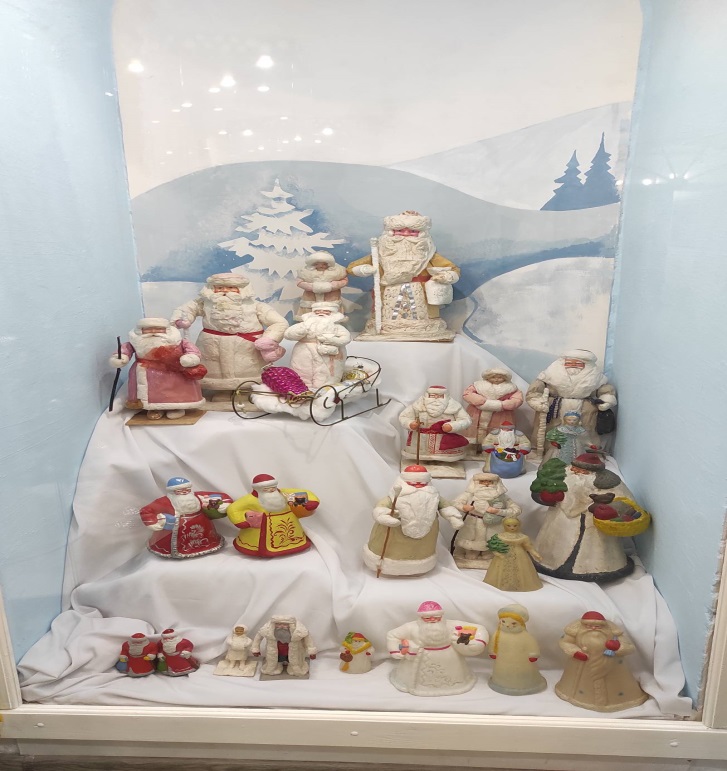 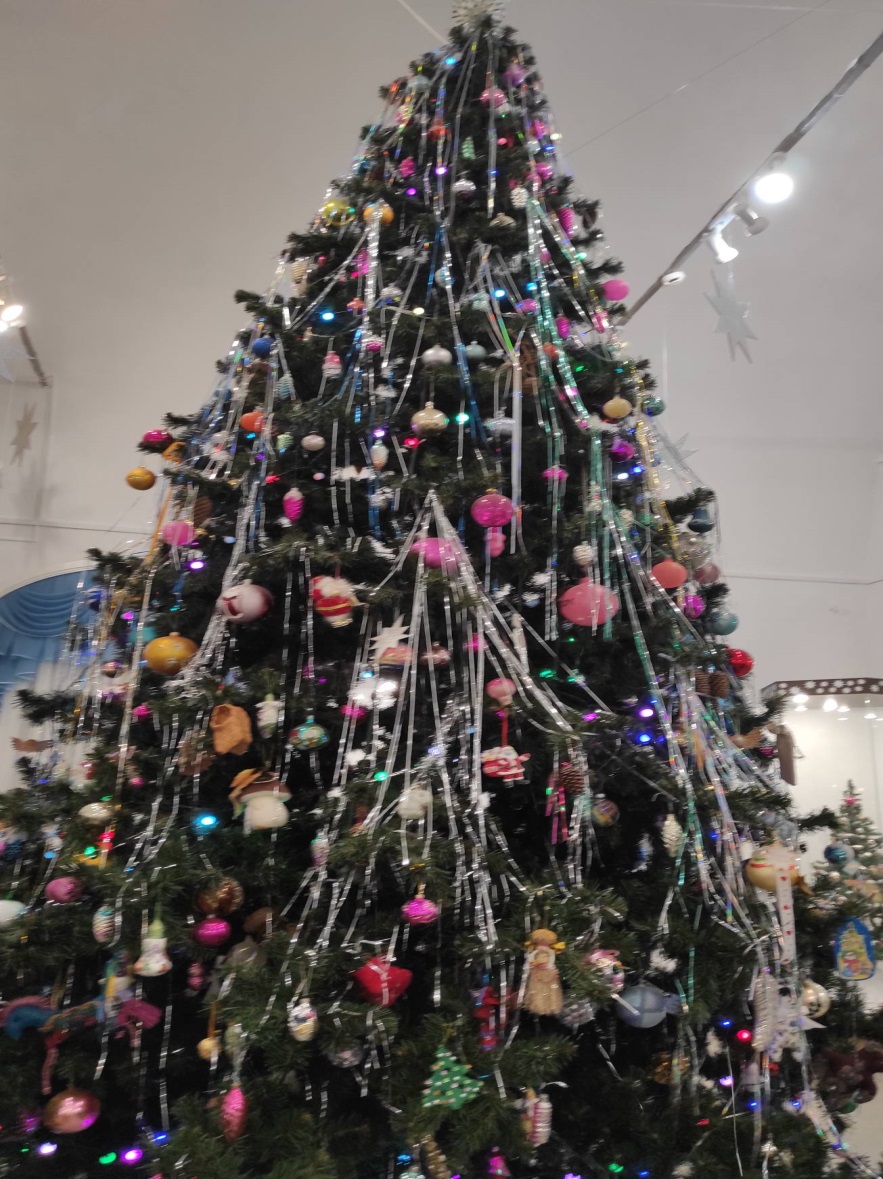 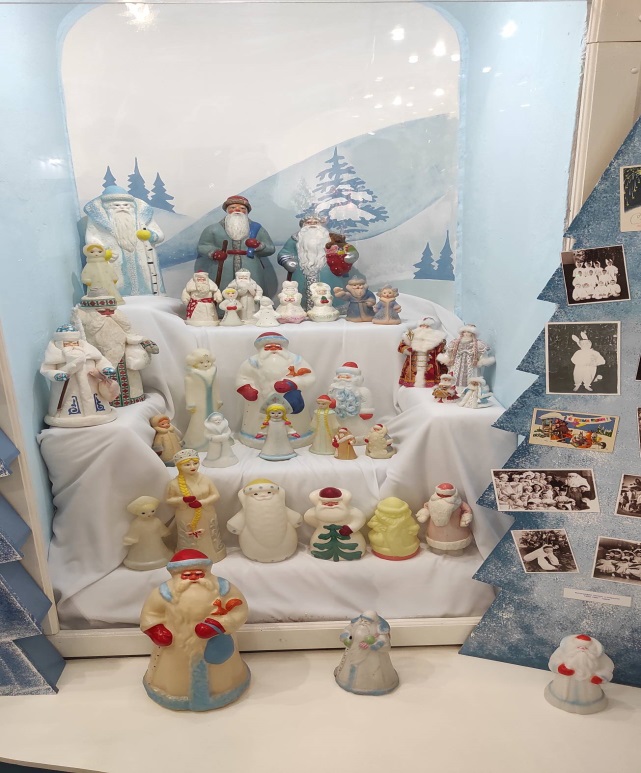 Neujahrstraditionen verschiedener Länder
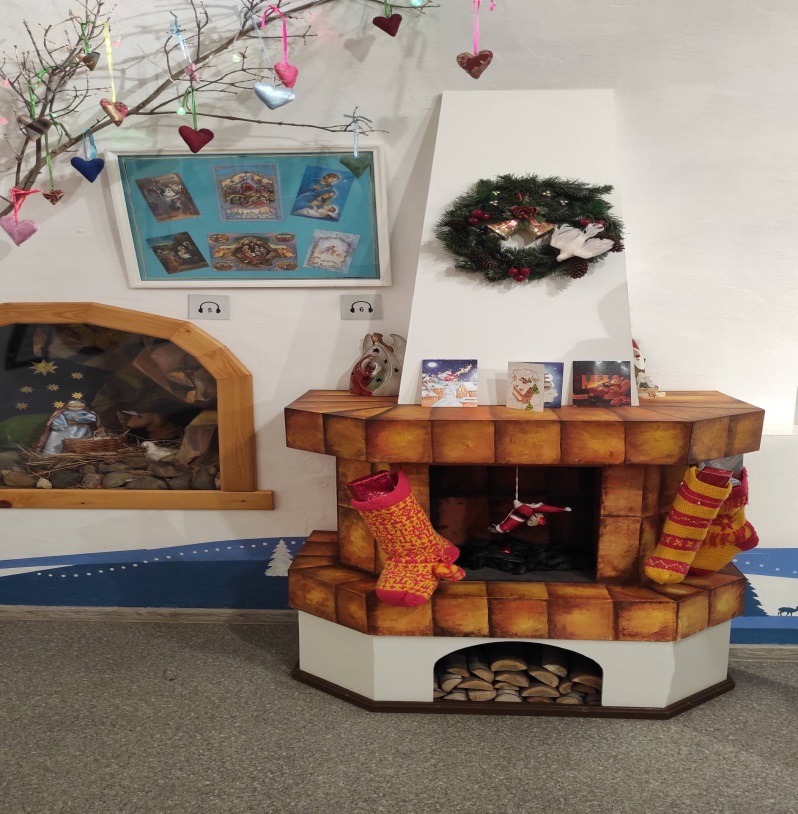 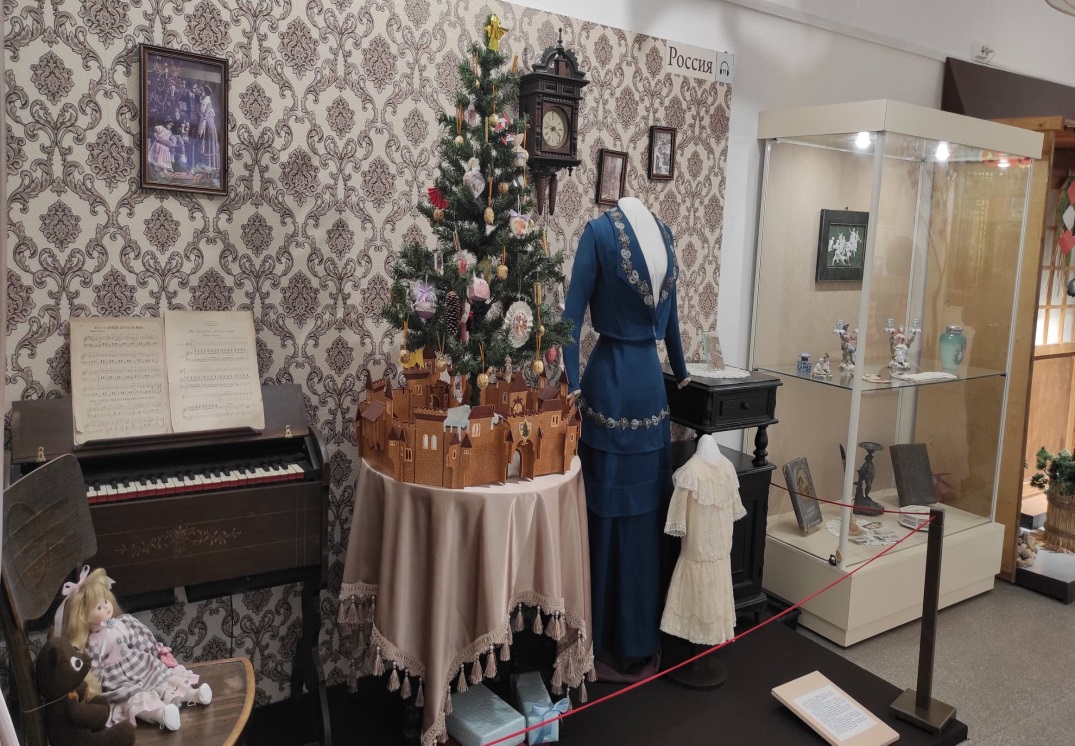 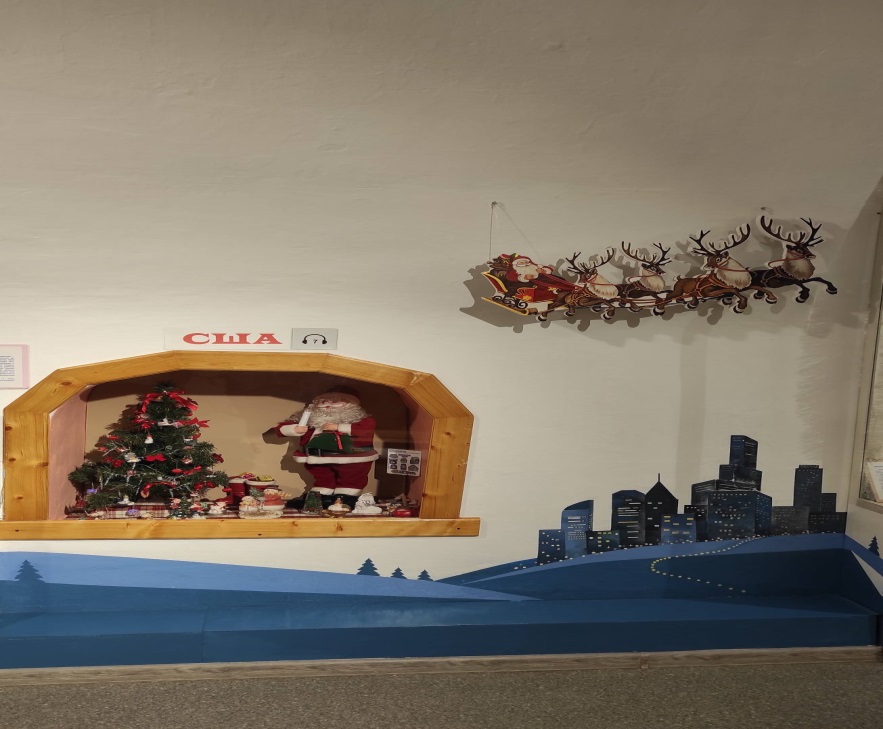 Die Weihnachtsmannpost  und       die Sonnenuhr
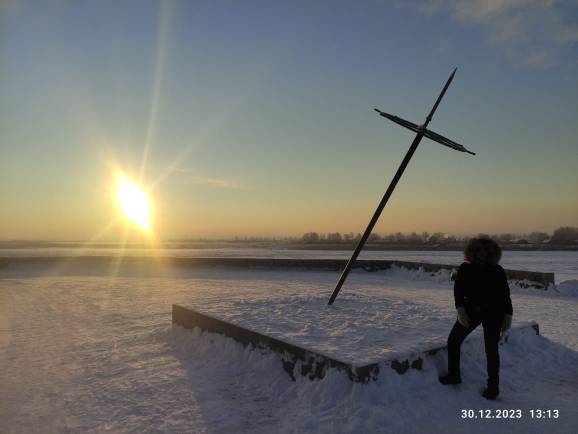 Die Heimat des Weihnachtsmannes
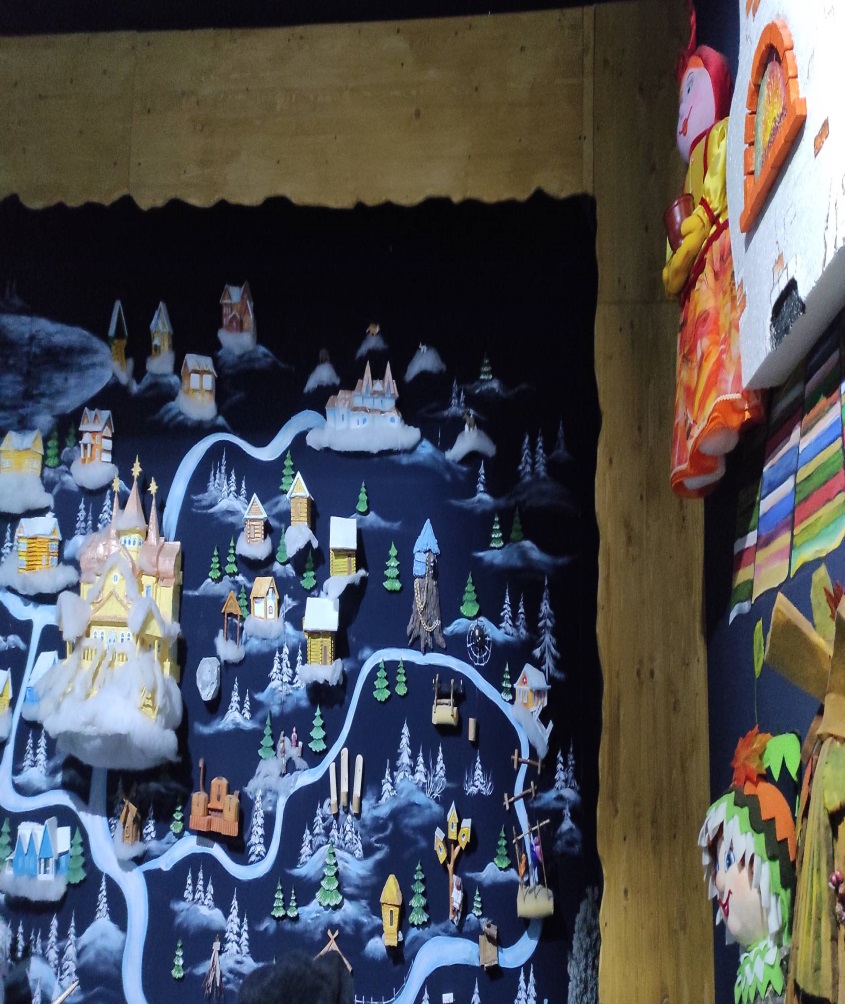 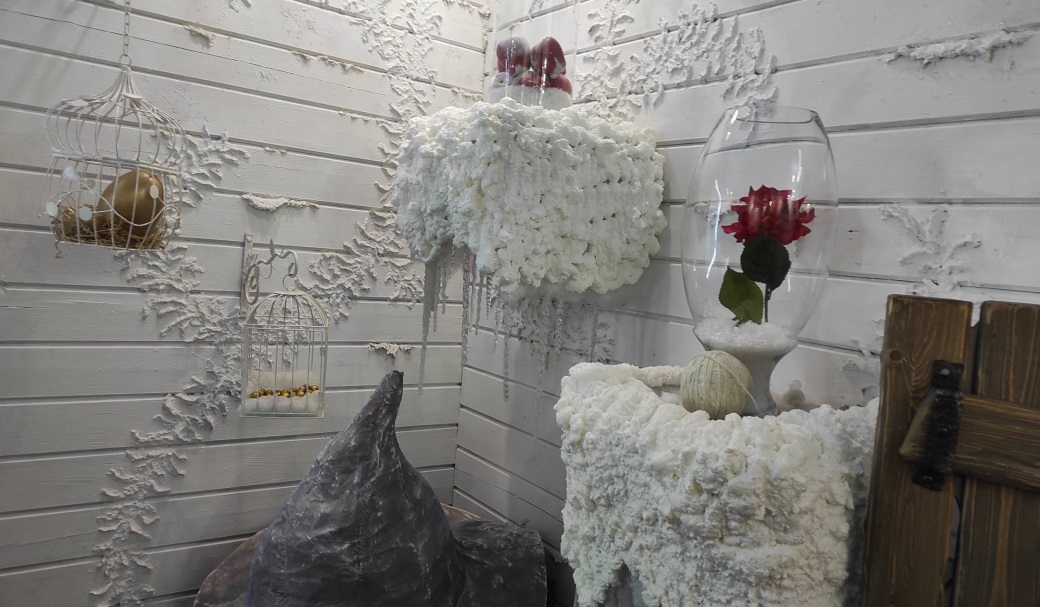 Es ist 12 Zimmer im Haus
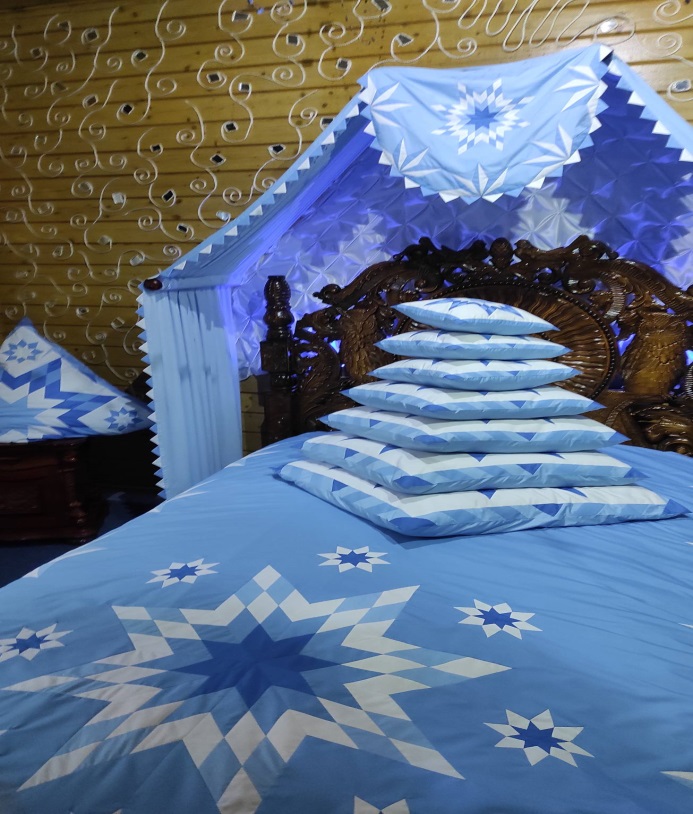 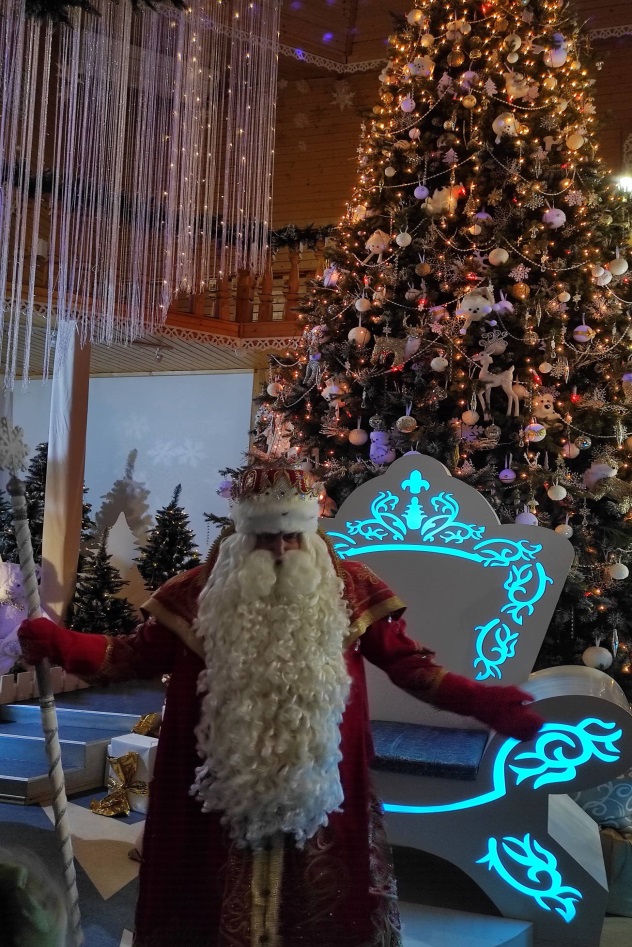 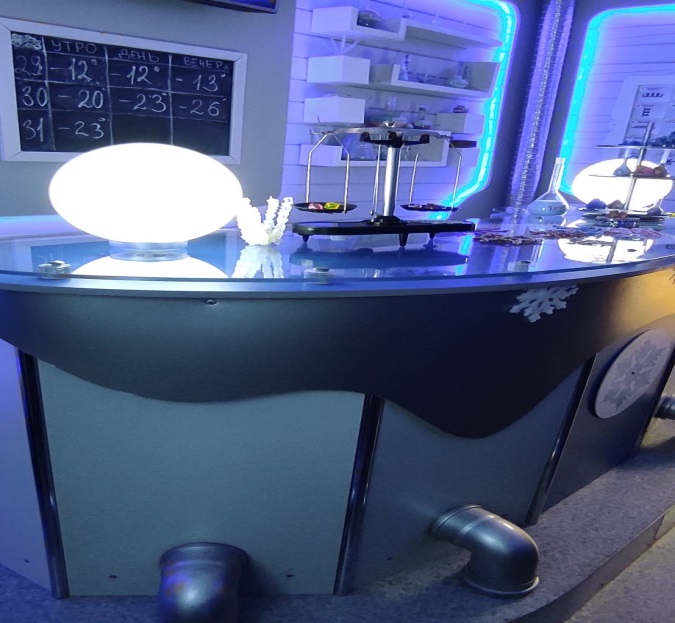 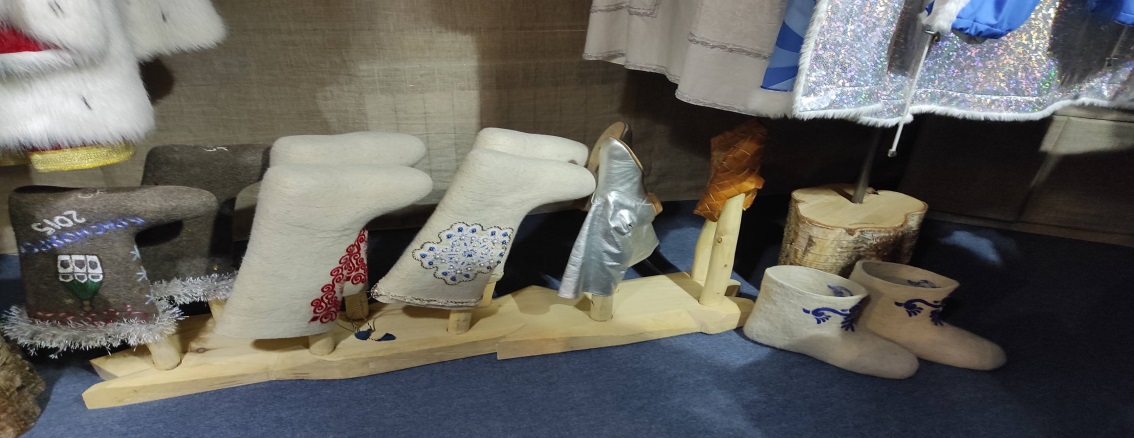 Frohes Neues Jahr!